AUSTRIA
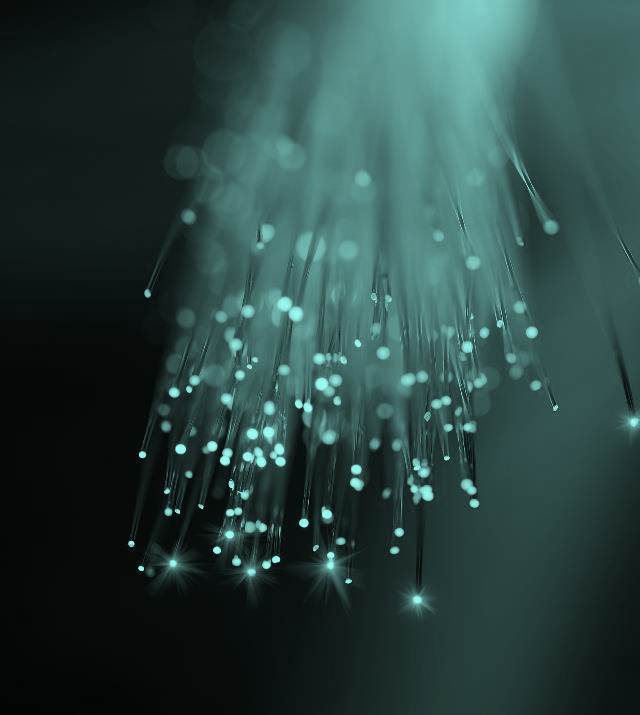 Porting Information - Sweden
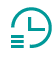 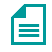 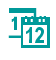 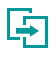 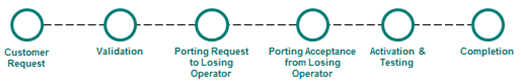 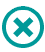 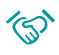 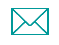